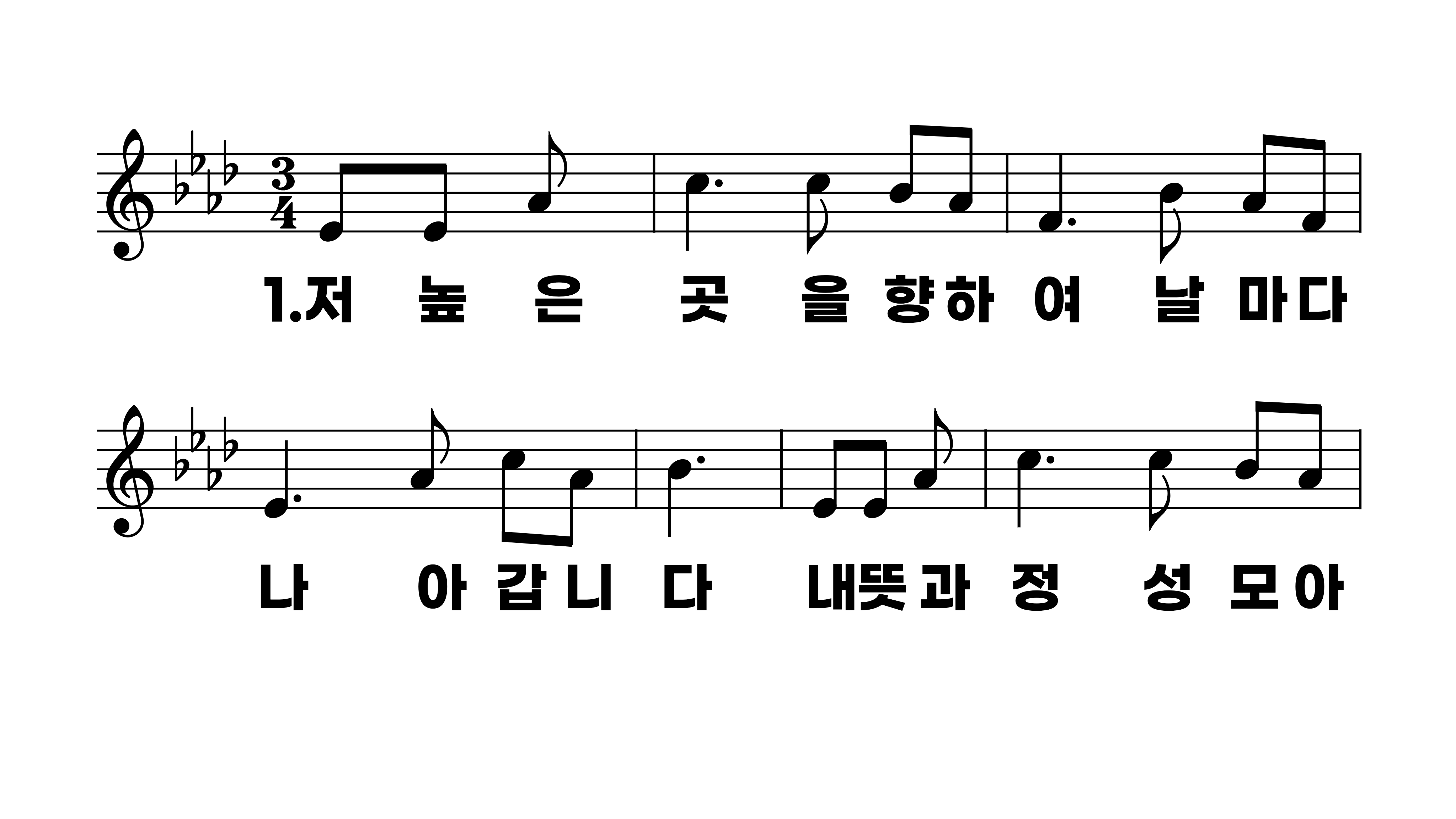 491장 저 높은 곳을 향하여
1.저높은곳을
2.괴롬과죄가
3.의심의안개
4.험하고높은
5.내주를따라
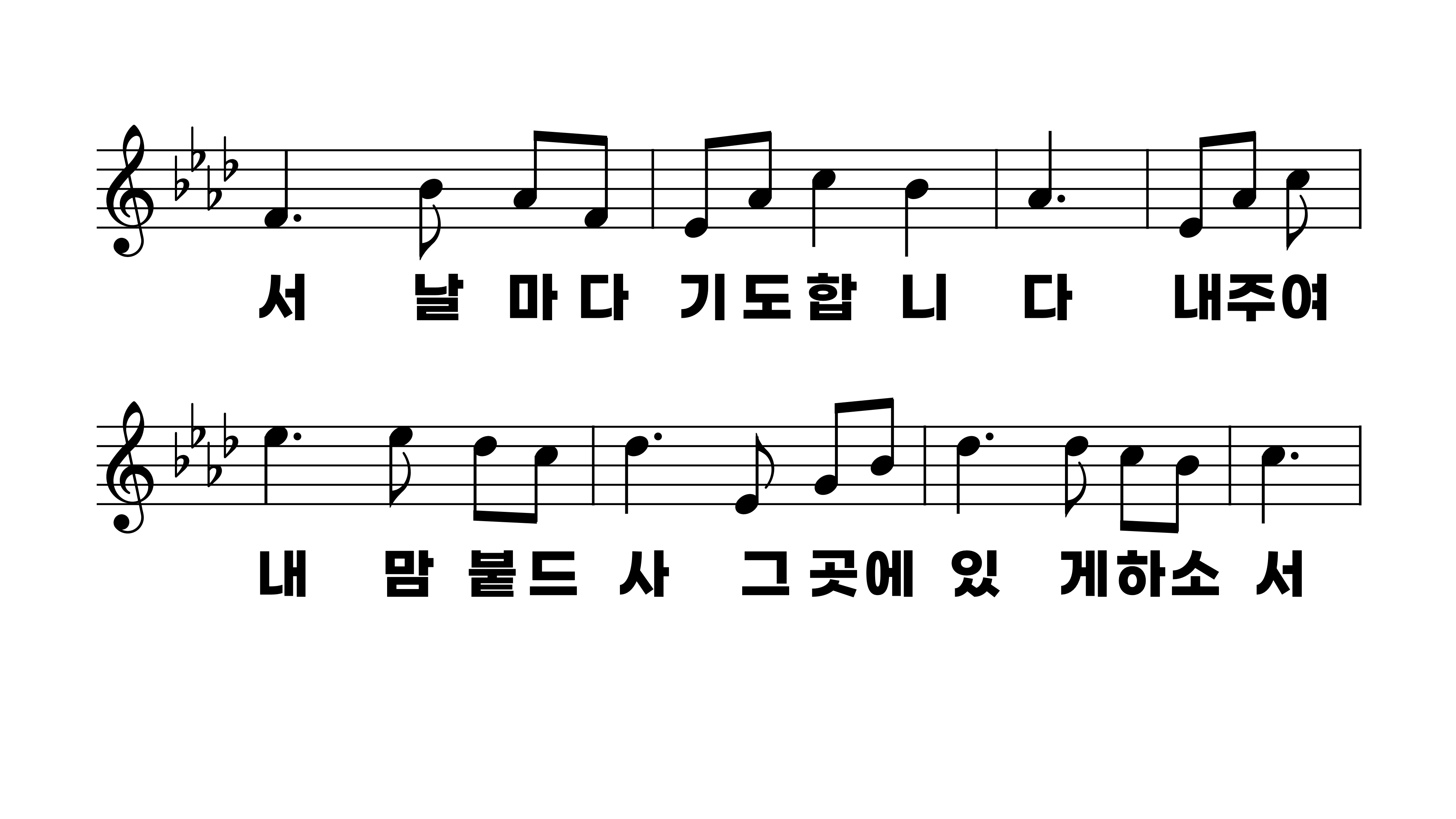 491장 저 높은 곳을 향하여
1.저높은곳을
2.괴롬과죄가
3.의심의안개
4.험하고높은
5.내주를따라
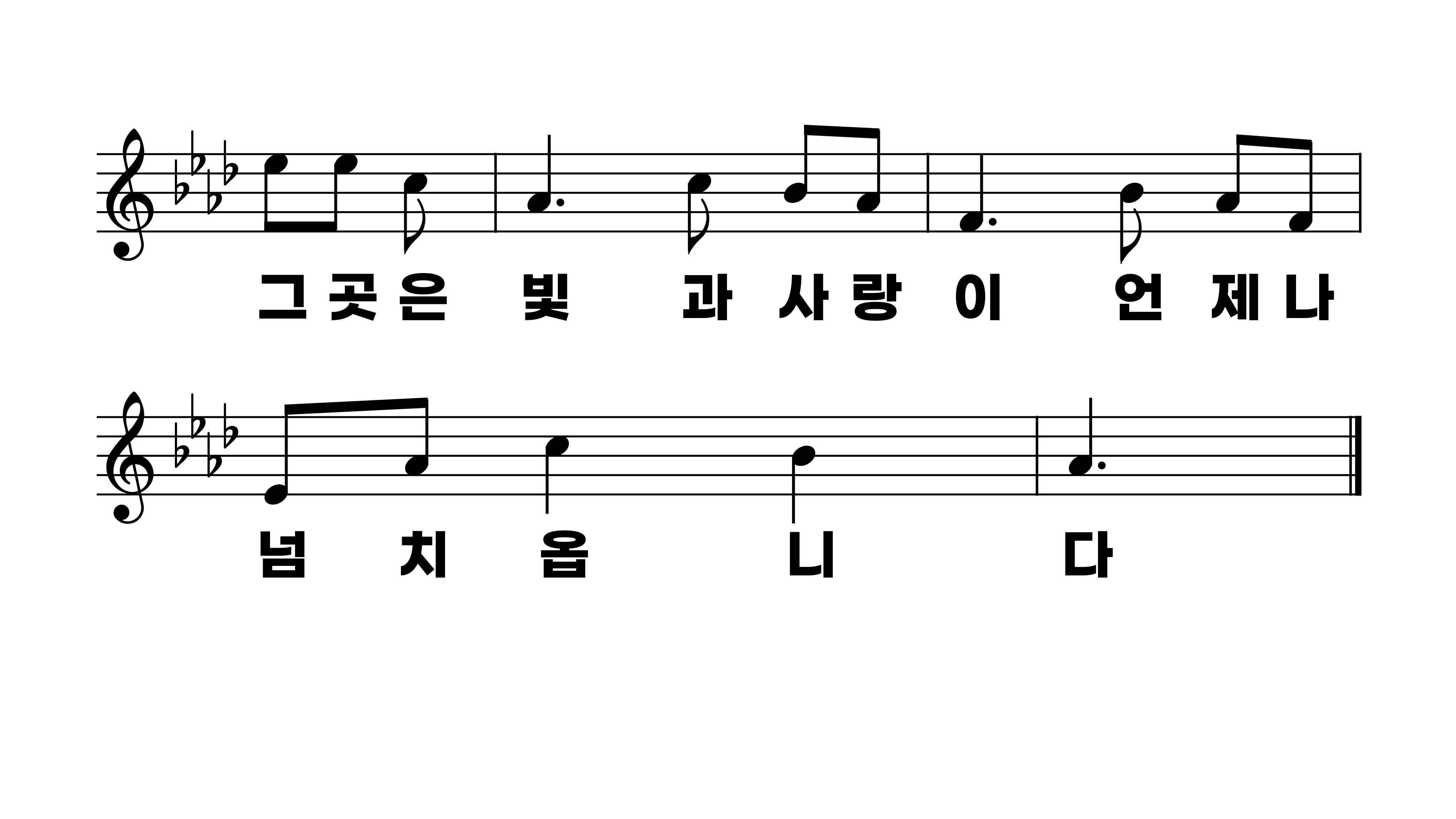 491장 저 높은 곳을 향하여
1.저높은곳을
2.괴롬과죄가
3.의심의안개
4.험하고높은
5.내주를따라
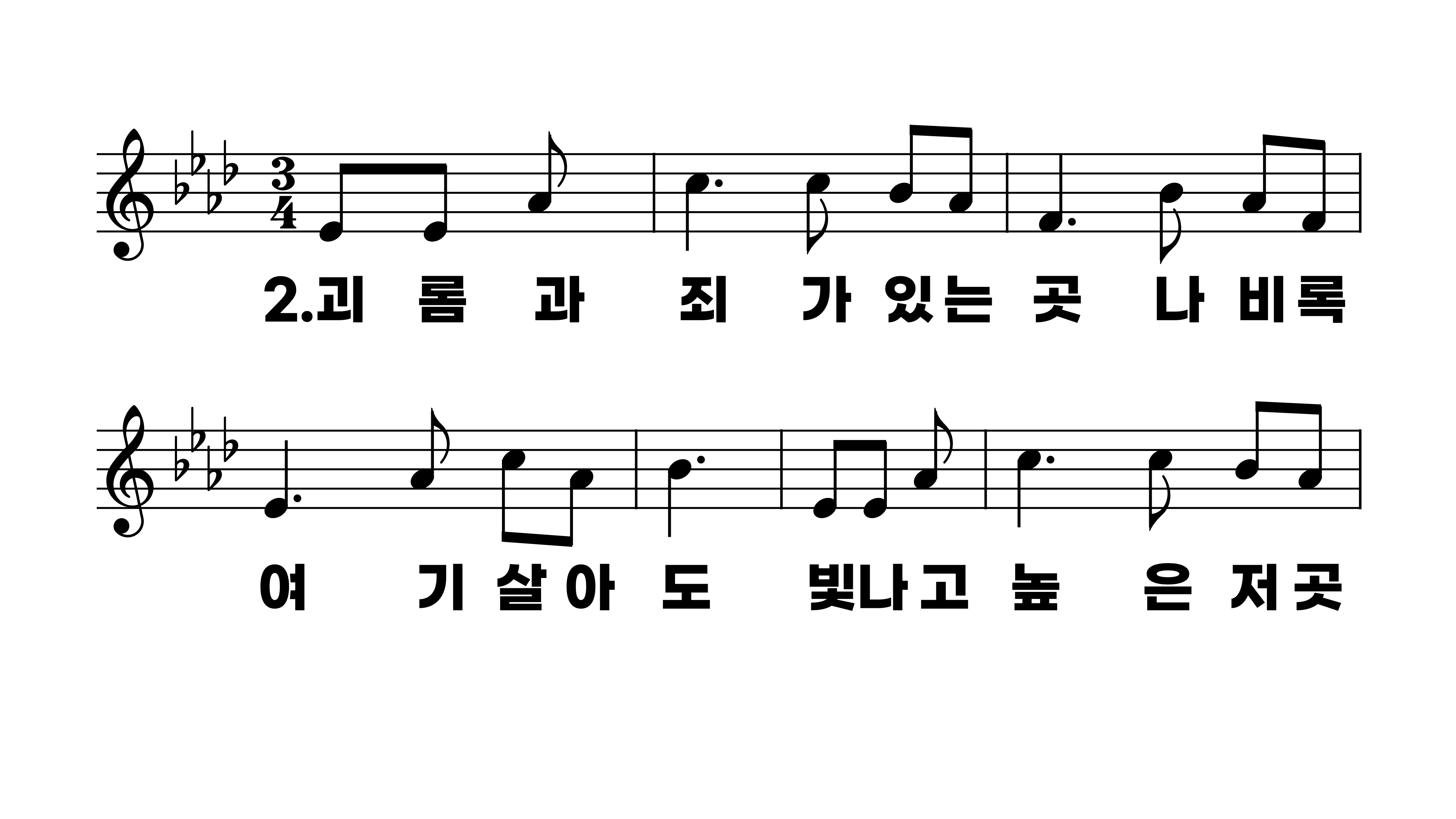 491장 저 높은 곳을 향하여
1.저높은곳을
2.괴롬과죄가
3.의심의안개
4.험하고높은
5.내주를따라
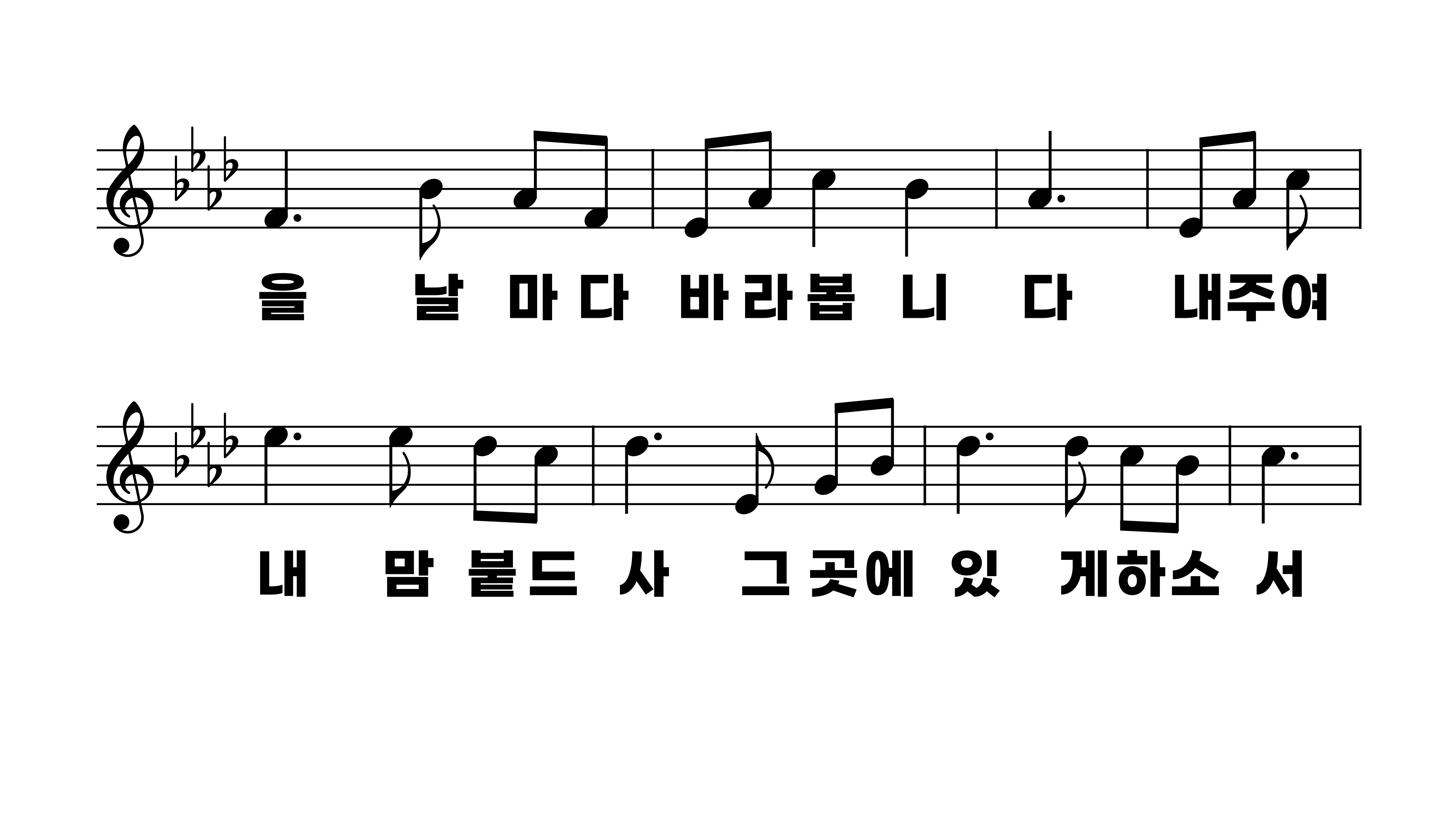 491장 저 높은 곳을 향하여
1.저높은곳을
2.괴롬과죄가
3.의심의안개
4.험하고높은
5.내주를따라
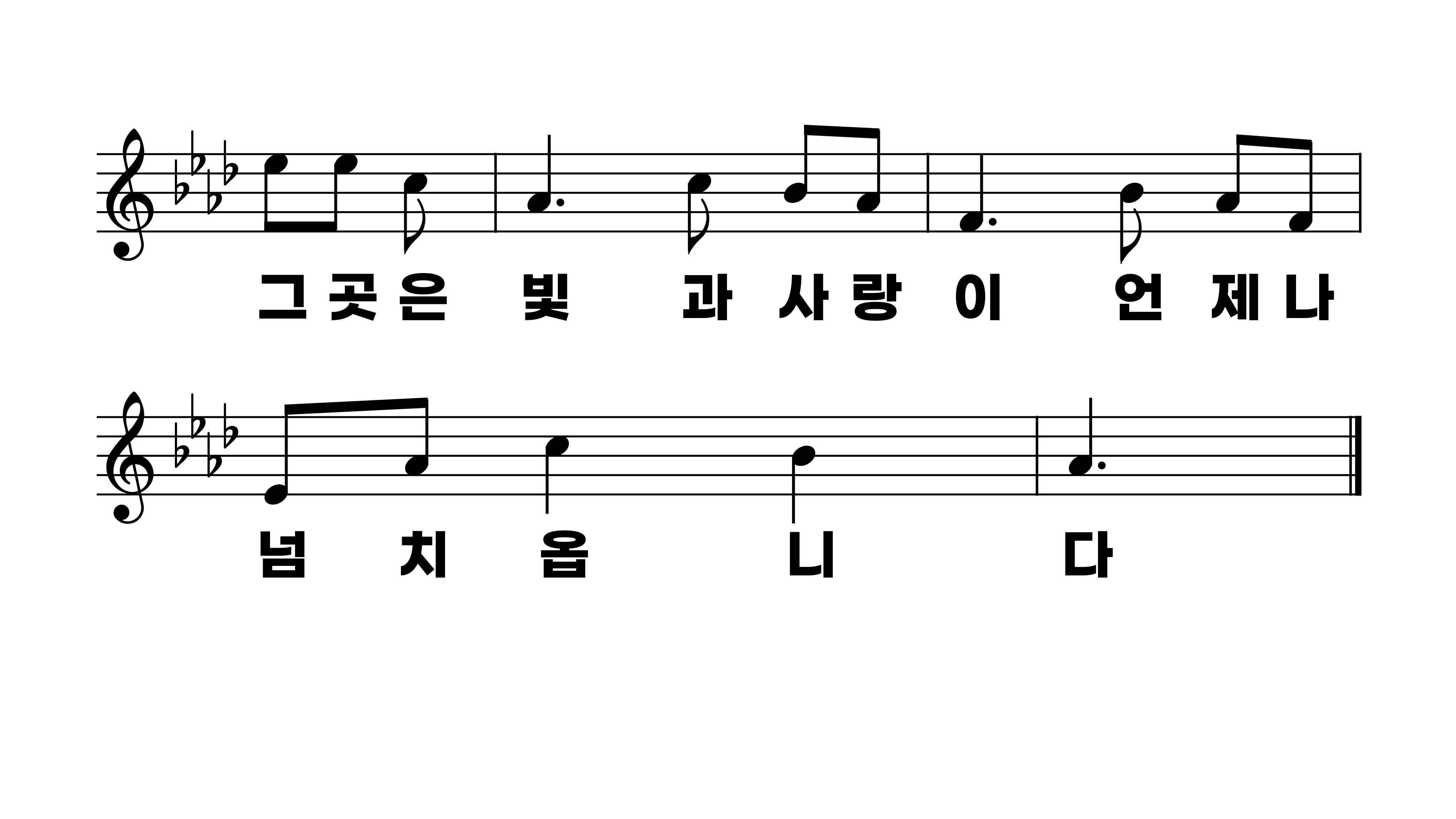 491장 저 높은 곳을 향하여
1.저높은곳을
2.괴롬과죄가
3.의심의안개
4.험하고높은
5.내주를따라
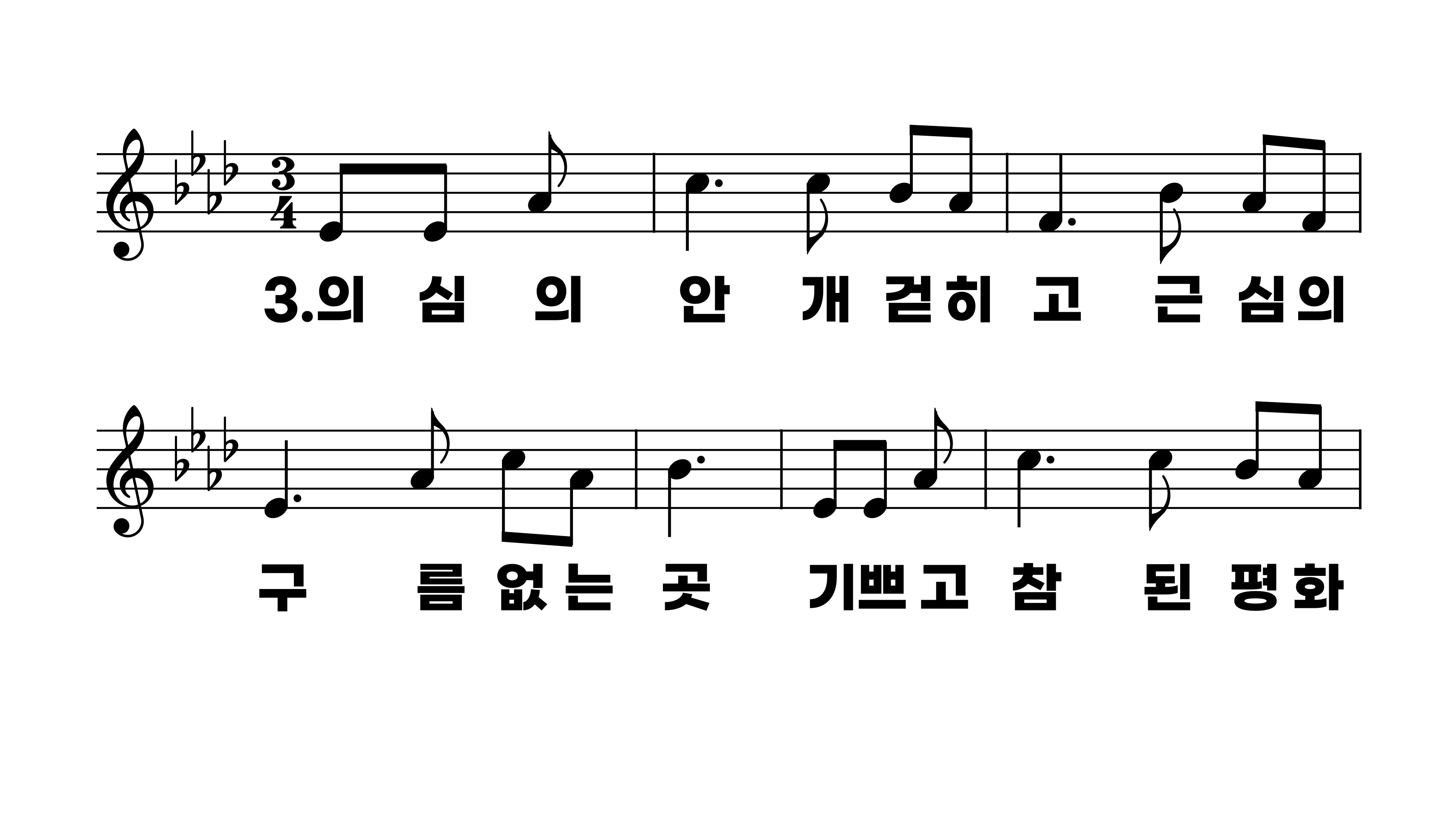 491장 저 높은 곳을 향하여
1.저높은곳을
2.괴롬과죄가
3.의심의안개
4.험하고높은
5.내주를따라
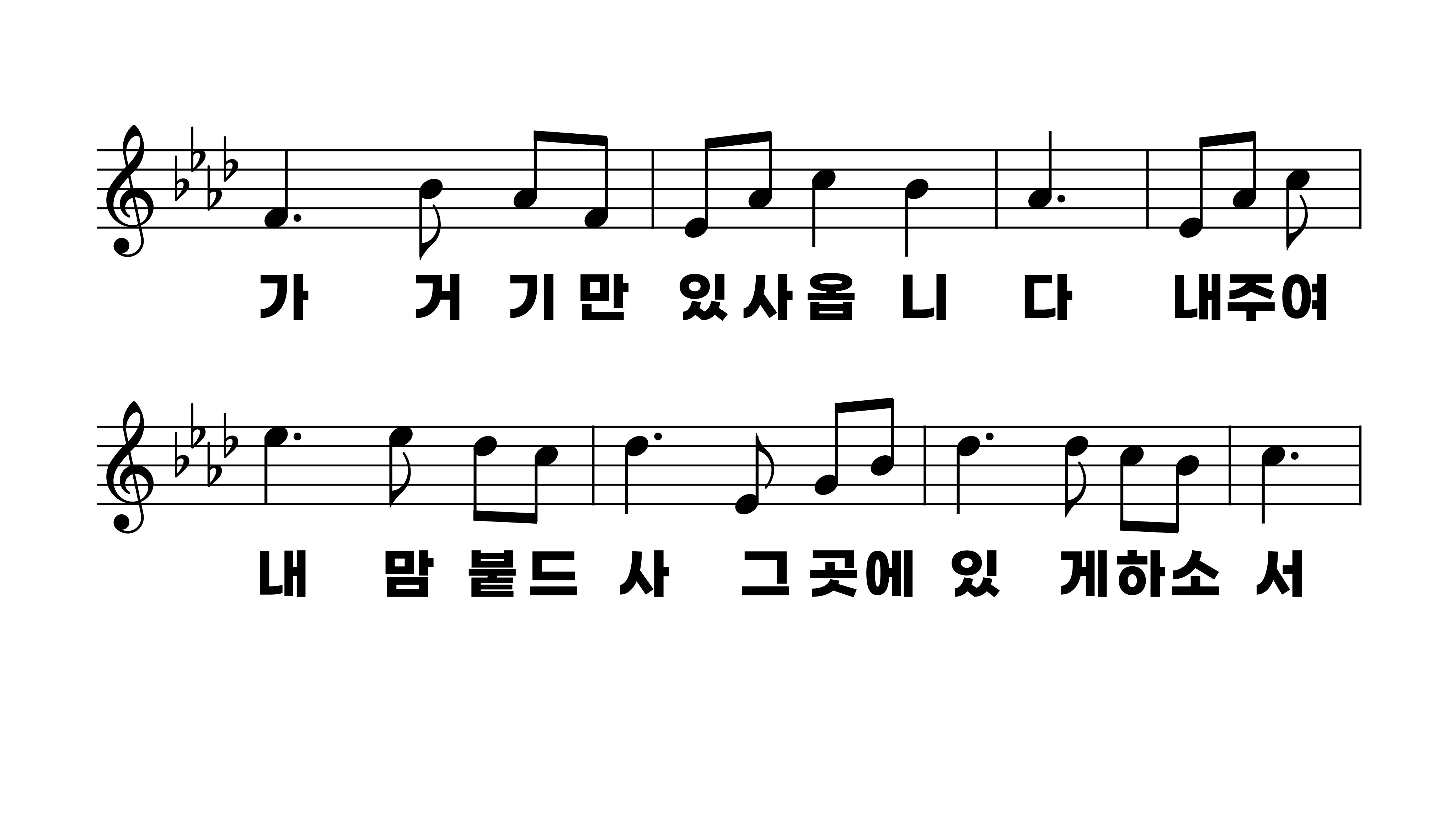 491장 저 높은 곳을 향하여
1.저높은곳을
2.괴롬과죄가
3.의심의안개
4.험하고높은
5.내주를따라
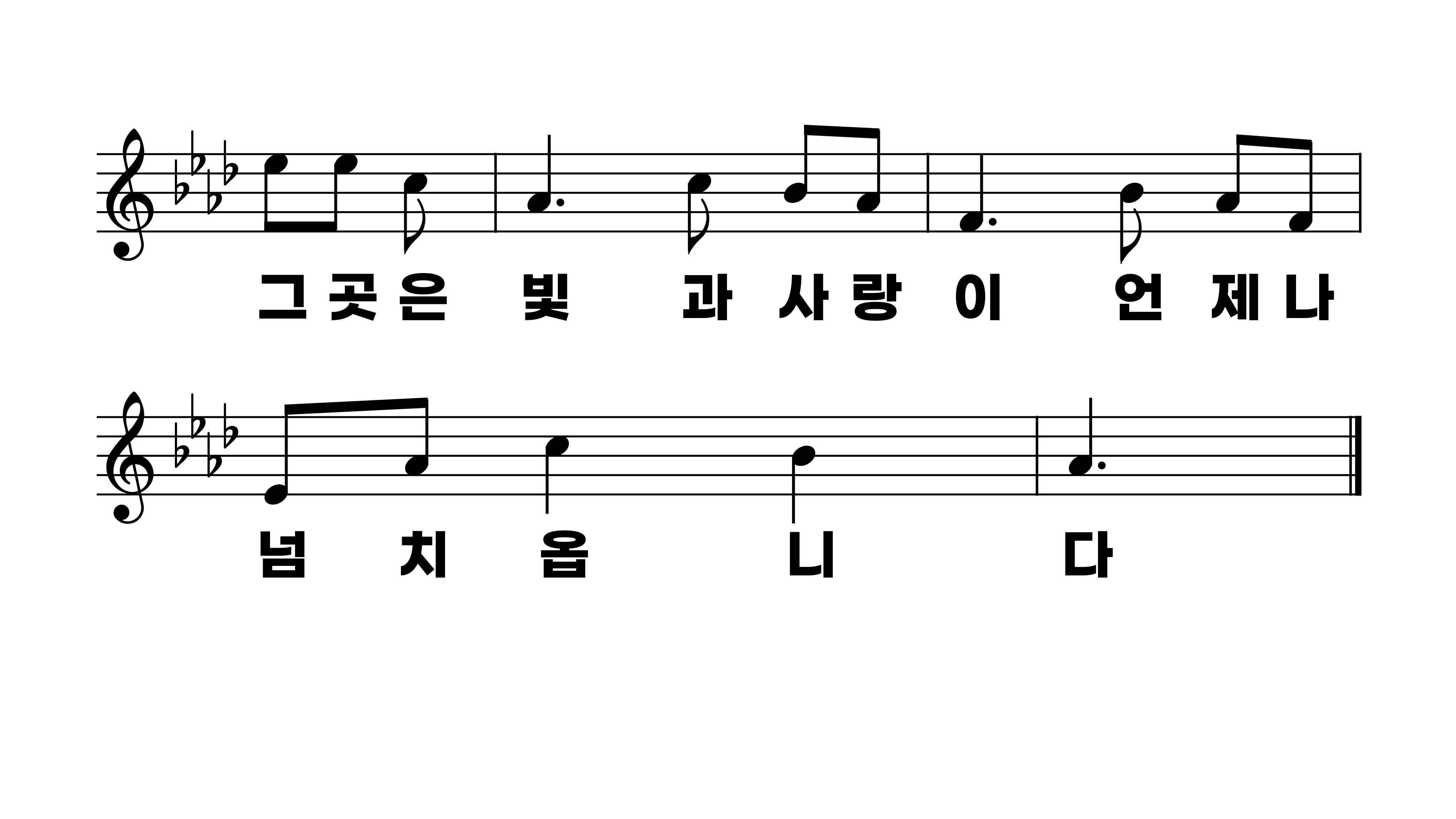 491장 저 높은 곳을 향하여
1.저높은곳을
2.괴롬과죄가
3.의심의안개
4.험하고높은
5.내주를따라
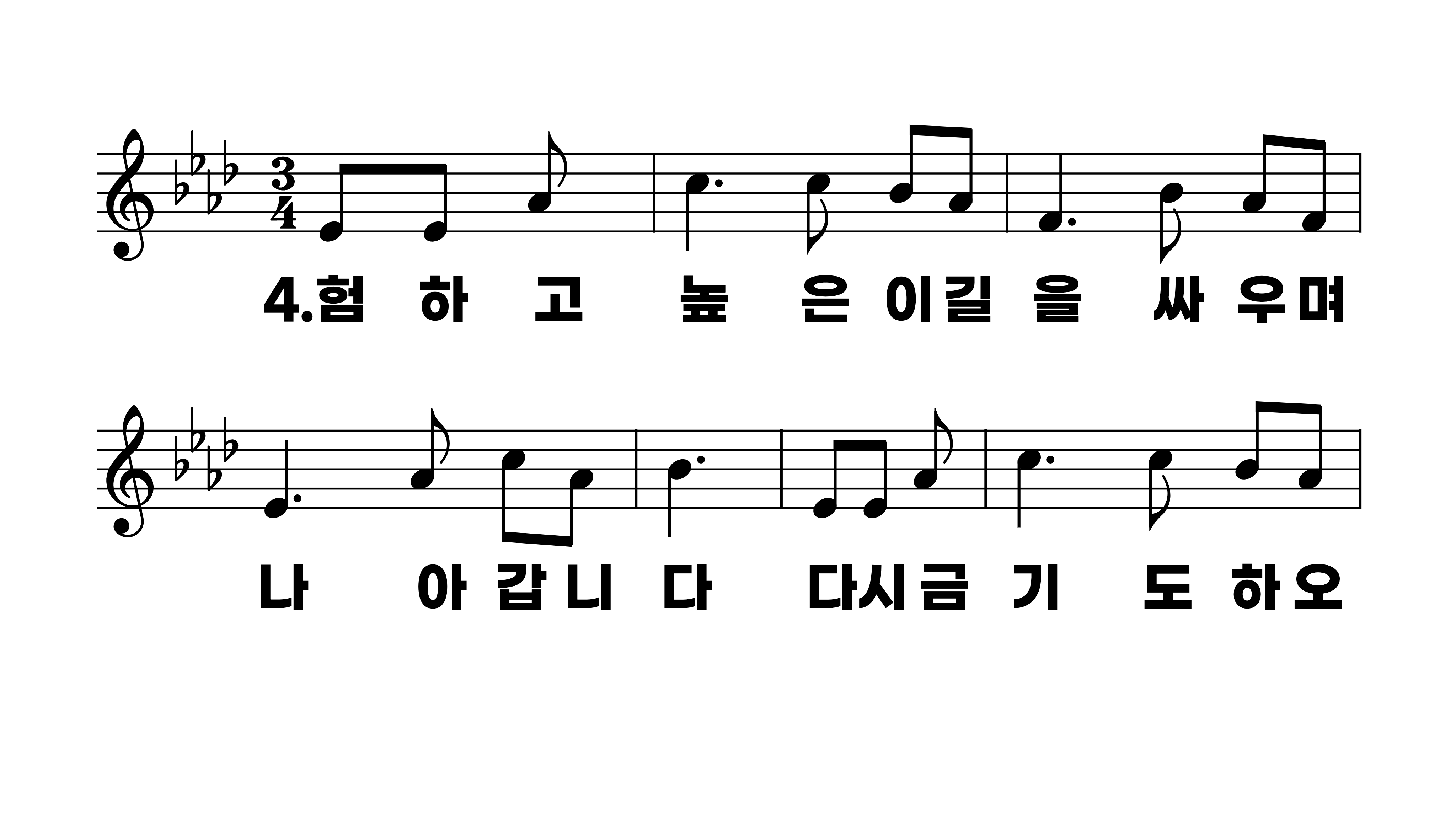 491장 저 높은 곳을 향하여
1.저높은곳을
2.괴롬과죄가
3.의심의안개
4.험하고높은
5.내주를따라
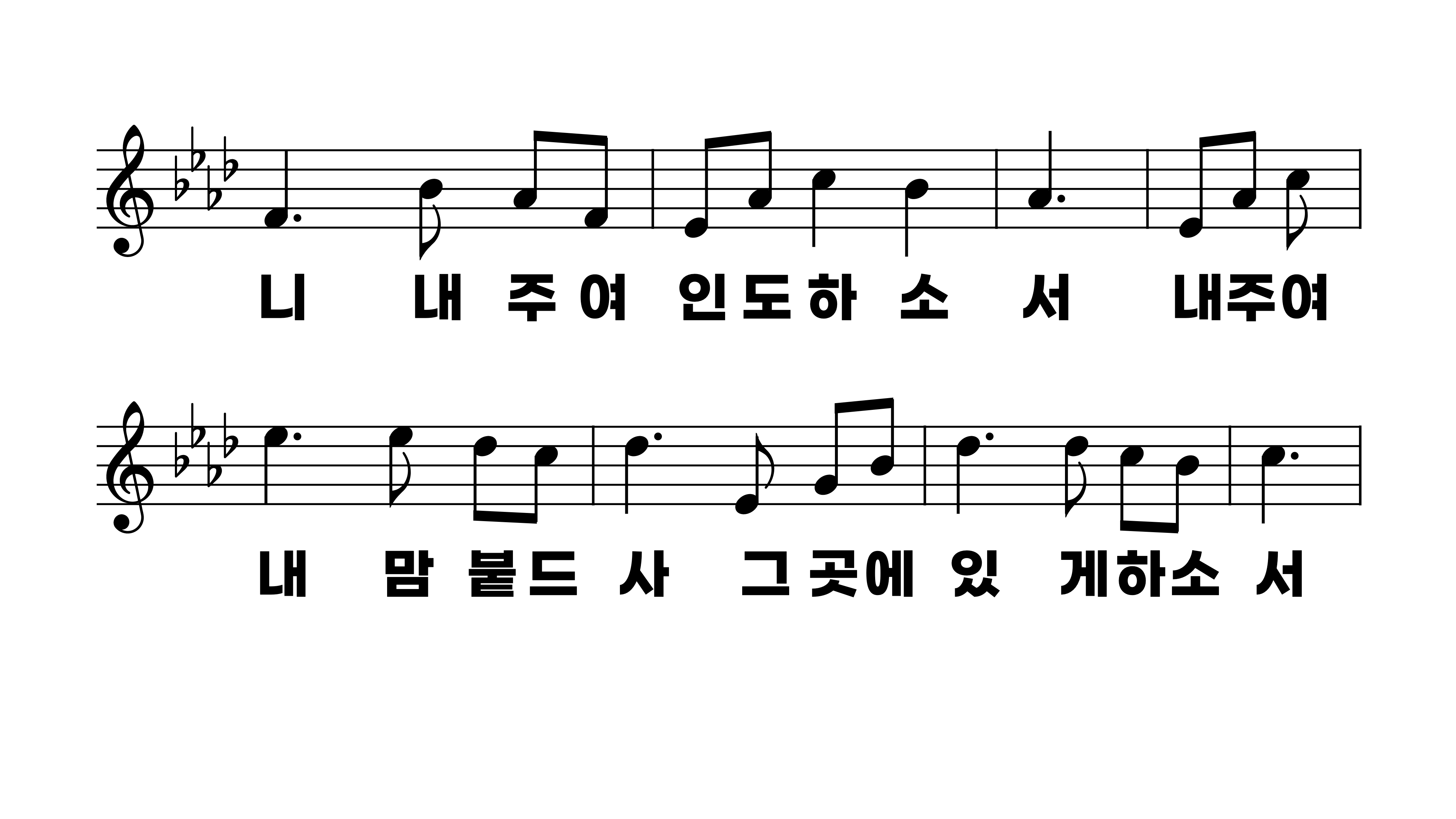 491장 저 높은 곳을 향하여
1.저높은곳을
2.괴롬과죄가
3.의심의안개
4.험하고높은
5.내주를따라
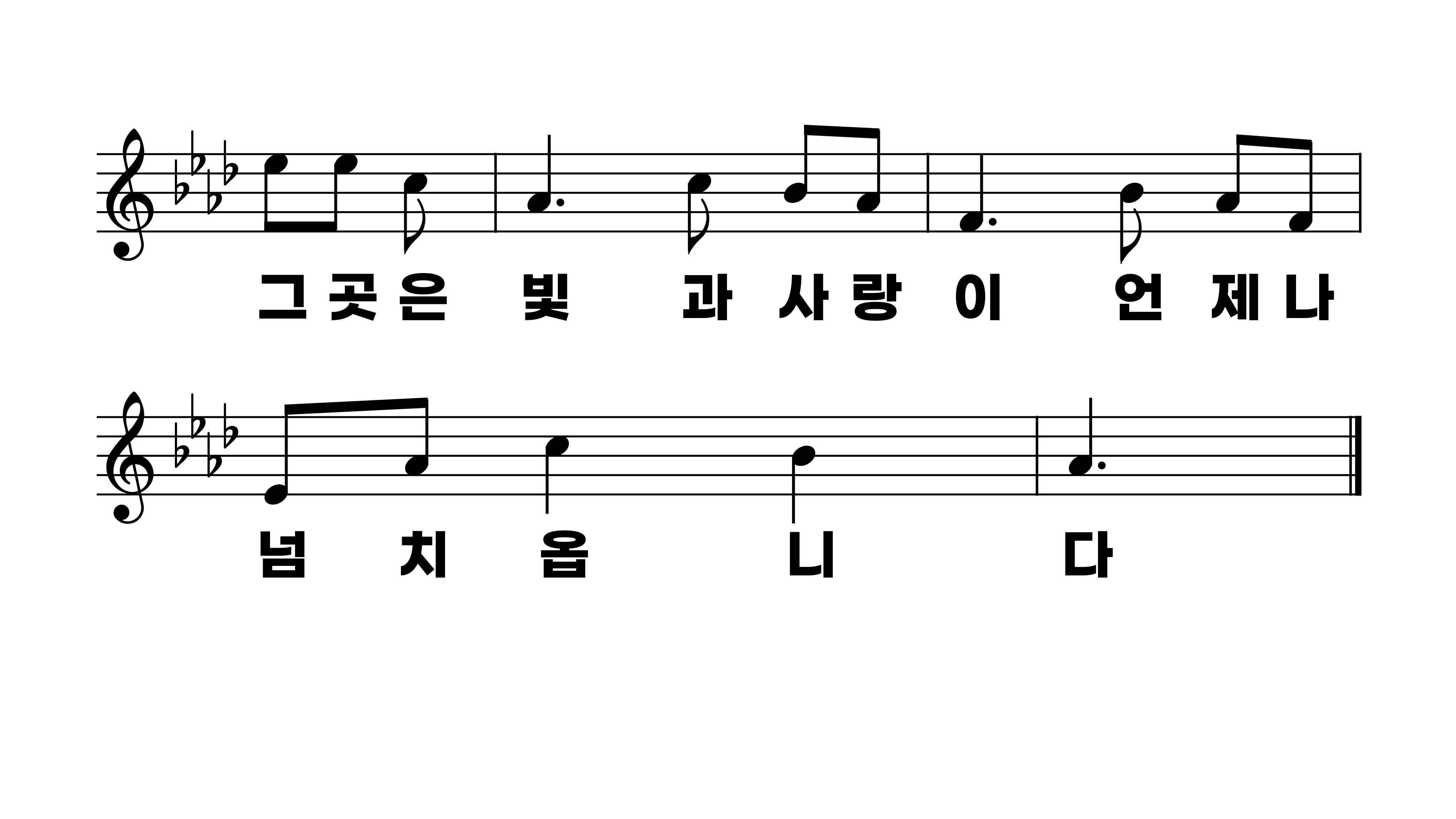 491장 저 높은 곳을 향하여
1.저높은곳을
2.괴롬과죄가
3.의심의안개
4.험하고높은
5.내주를따라
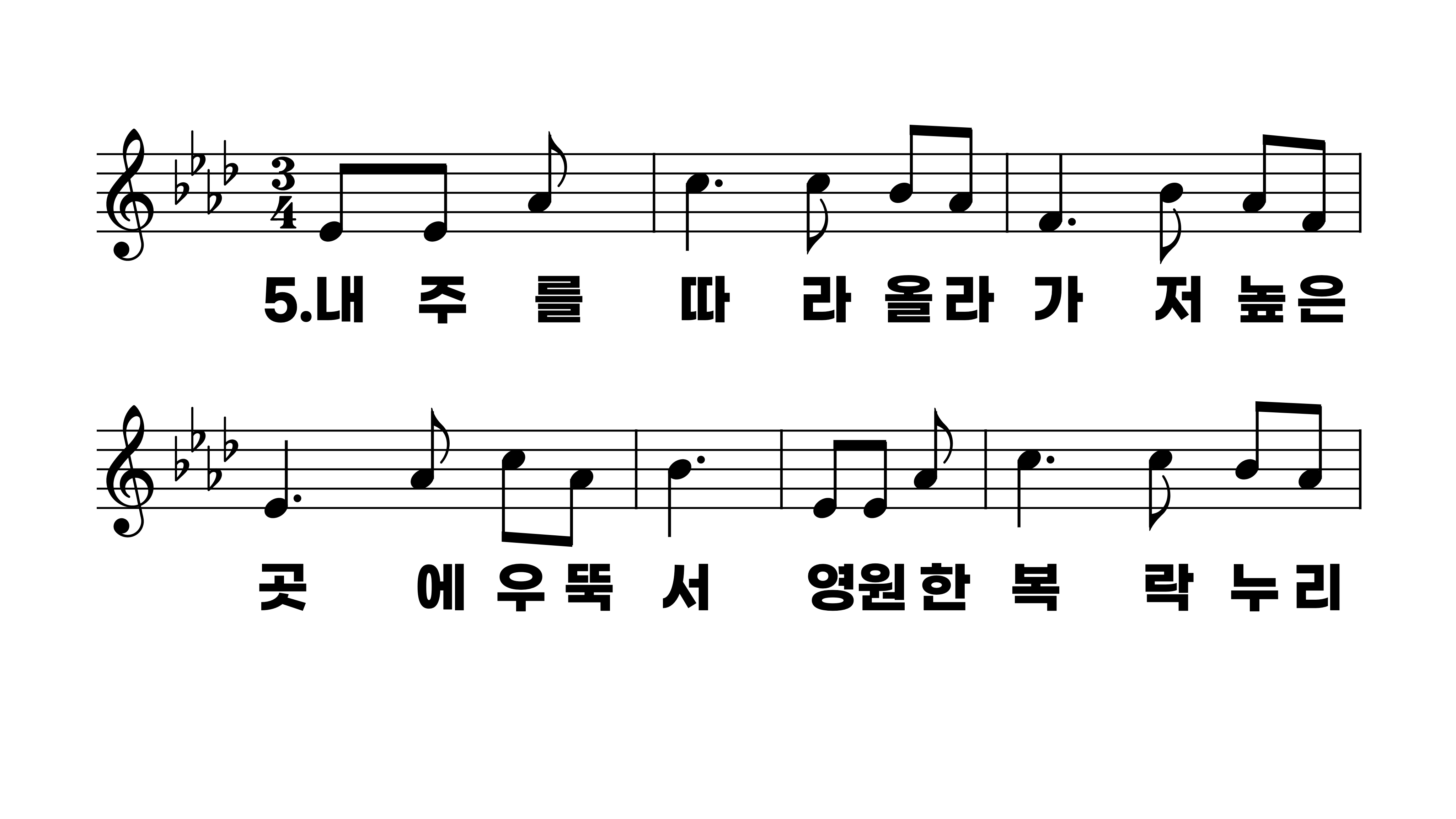 491장 저 높은 곳을 향하여
1.저높은곳을
2.괴롬과죄가
3.의심의안개
4.험하고높은
5.내주를따라
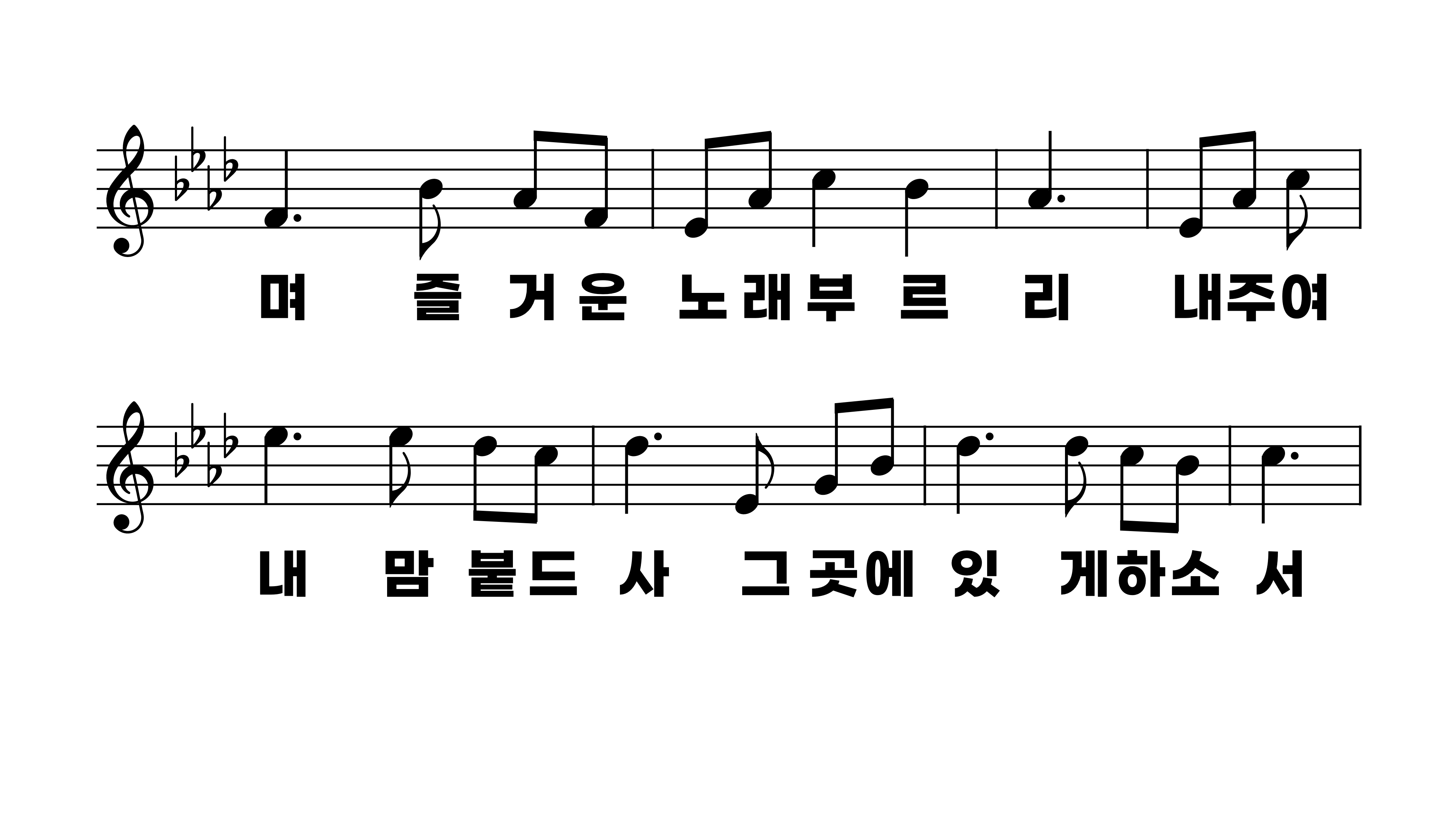 491장 저 높은 곳을 향하여
1.저높은곳을
2.괴롬과죄가
3.의심의안개
4.험하고높은
5.내주를따라
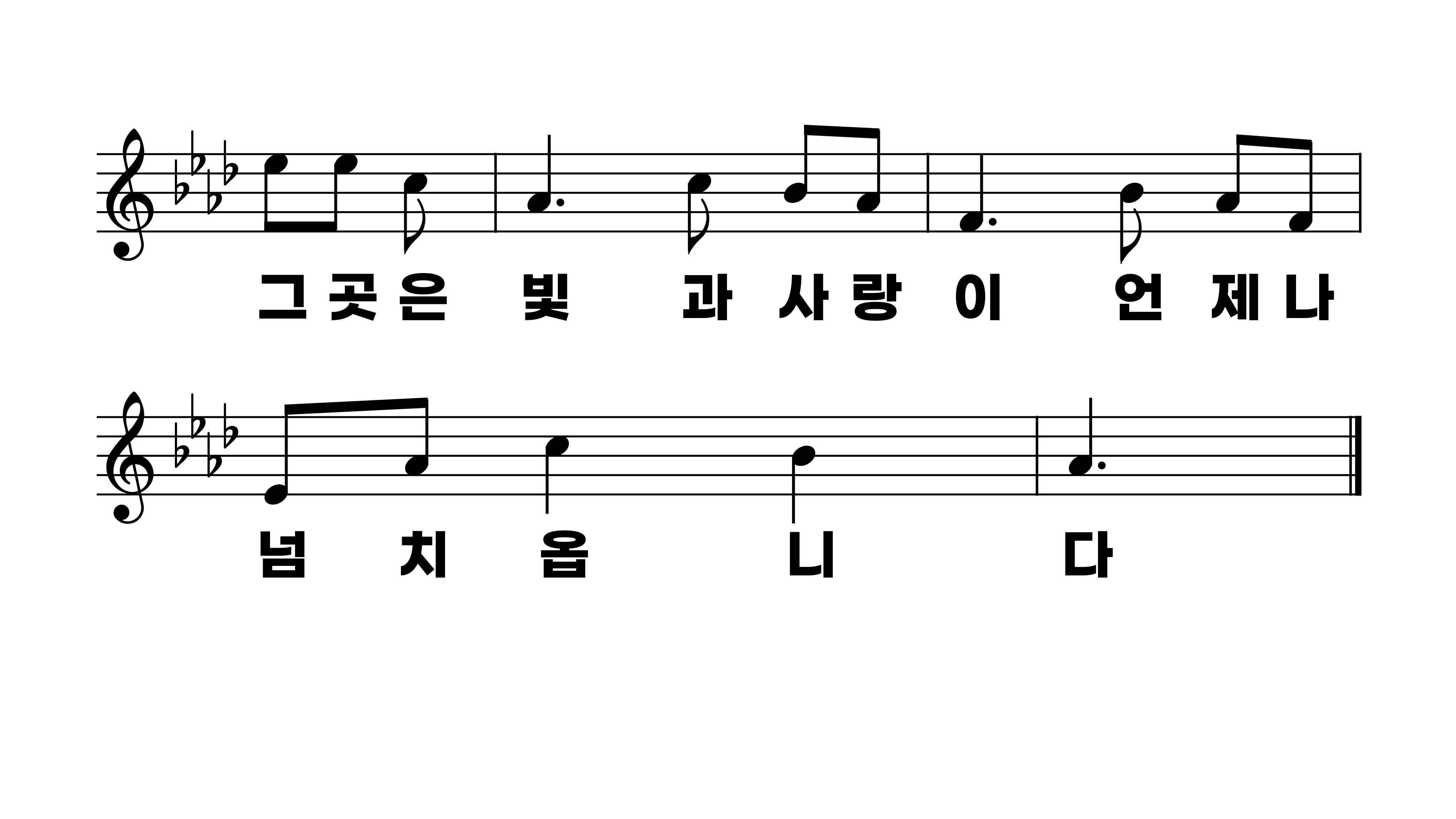 491장 저 높은 곳을 향하여
1.저높은곳을
2.괴롬과죄가
3.의심의안개
4.험하고높은
5.내주를따라